外国人材の受入れ・共生社会づくりに向けた取組みの方向性
2020年3月
大阪府
（外国人材受入れ・環境整備検討プロジェクトチーム）
はじめに
昨今、中小企業をはじめとする人手不足は深刻化しており、求人難や後継者不足による「人手不足関連倒産」も増加している。建設やサービス業、福祉・介護分野など様々な業種に拡がりをみせており、今後、人口減少に伴う労働力人口の減少が見込まれる中で、喫緊の対応が求められる課題である。
　　こうした状況を受けて、国は、2019年4月、新たな在留資格「特定技能」を創設し、外国人材の適正、円滑な受入れの促進に向けた取組みとともに、外国人との共生社会の実現に向けた環境整備を推進することとしている。
大阪府においても、中小企業における深刻な人手不足の対応に向けて、特定技能等を活用した外国人材の受入れと共生社会づくりを進めるため、「外国人材受入れ・環境整備検討プロジェクトチーム（※）」を立ち上げ（2019年6月）、府内事業者や在留外国人等を対象としたヒアリングやアンケート調査を実施し、課題を整理するとともに、効果的な施策の検討を進め、今回、「取組みの方向性」としてとりまとめたところである。
　　今後、「取組みの方向性」に基づき、来る2025年の大阪・関西万博による建設需要やインバウンド増加等、府域の産業動向や人材需要等を見通しつつ、市町村、経済団体等との連携により、府民・事業者・外国人にとって「三方良し」となる取組みを推進する。
　　なお、2020年3月現在、国内及び諸外国において新型コロナウイルスの感染が拡大していることから、今後の感染状況や経済への影響を注視しつつ、外国人材を取り巻く環境変化に応じて講じるべき施策について、検討・実施していくこととする。
※政策企画部・商工労働部・府民文化部等、庁内11部局の参画による全庁横断的な検討チーム
Ⅰ　外国人材を取り巻く現状・課題
《１． データからみた外国人材の現状について》
（① 在留外国人の状況）
❏　府の在留外国人は、2012年以降、増加傾向にあり、2019年6月現在、24万７千人と過去最高を記録（全国
　３位）。また、国籍別でみると、韓国が最も多く（約１０万人）、次いで中国、ベトナムの順である。
❏　在留資格別では、最多は「特別永住者（約８万人）」、次いで「永住者」、「留学」の順であり、「特別永住者」と
　「永住者」で全体の５３．９%を占める（全国は３８．９%）。
⑤技能実習
（1号・2号・3号）
④技術・人文知識・国際業務等
（機械工学等の技術者等、通訳、デザイナー、語学講師等）
[府域における在留外国人の推移（在留資格別）]
247,184人
⑥家族滞在
（就労資格等で在留する外国人の配偶者、子）
239,113
228,474
217,656
①特別永住者
③留学
（大学、専門学校、日本語学校の学生）
②永住者
（永住許可を受けた者）
１
※2019年は6月末現在、それ以外は各年12月末現在
出典：法務省「在留外国人統計」を基に大阪府政策企画部にて作成
２
（② 外国人労働者の状況）
❏　府域の外国人労働者も、2012年以降、増加傾向にあり、2019年１０月末現在、約10万５千人と過去最高
　を記録（全国３位）。また、国籍別でみるとベトナムが最も多く（約３万７千人）、次いで中国、韓国の順である。
❏　在留資格別では、「資格外活動（留学生のアルバイト等）」が最多となっており、次いで、「専門的・技術的分野
　の在留資格（技術・人文知識・国際業務等）」、「身分に基づく在留資格（永住者・定住者等）」の順となっている。
　　　全国では、「身分に基づく在留資格」が最も多く、次いで「技能実習」、「専門的・技術的分野の在留資格」となっている。
❏　産業別では、大阪・全国ともに、「製造業」が最も多く、次いで「サービス業（他に分類されないもの）（※）」、
　「卸売業・小売業」となっている。事業所規模別では、大阪・全国ともに「30人未満」が最多であり、外国人労働者
　全体の3割を超えている（大阪32.9%、全国35.4%）。
⑤資格外活動 
（留学生アルバイト等）
④技能実習
（1号・2号・3号）
③特定活動 
（EPA介護福祉士、建設就労者等）
※廃棄物処理業、自動車整備業、機械等修理業、職業紹介・労働者派遣業等が含まれる
②専門的・技術的分野の在留資格 
（技術・人文知識・国際業務等）
[府域における外国人労働者の推移（在留資格別）]
※各年10月末現在
①身分に基づく在留資格 
（定住者、永住者、配偶者等）
出典：厚生労働省「外国人雇用状況」を基に大阪府政策企画部にて作成
（③ 新たな在留資格「特定技能」の状況）
❏　中小企業等の深刻な人手不足に対応するため、2019年4月、14の特定産業分野（※）について、一定の専門
　性・技能を有し、即戦力となる外国人を受け入れる新たな在留資格「特定技能」が創設された。　制度創設から5
　年間で最大345,150人（全国）を見込むが、初年度（2019年度）は、最大4万人に対して1,621人（2019年
　12月末現在）となっている。
❏ 大阪府の受入れ数は、愛知県・埼玉県に次いで多く、103人（同上）である。産業分野別の内訳では、「産業機
　械製造業」が最も多く、次いで「素形材産業」「外食業」となっている。　
❏　受入れが進まない理由として、資格取得のための技能試験等の実施の遅れに加えて、受入れ企業において、
　新制度への様子見や理解が進んでいないこと等が考えられる。
[特定技能の概要]
※14の特定産業分野：介護、ビルクリーニング、素形材産業、産業機械製造業、電気・電子情報関連産業、建設、造船・舶用工業、自動車整備、
　　航空、宿泊、農業、漁業、飲食料品製造業、外食業。
※技能実習2号を修了したものは、技能・日本語試験等は免除。
３
４
《２. 関係者へのヒアリングの実施》
❏　検討プロジェクトチームにおいて、外国人材に関する現状把握と課題整理を進めるため、「府内事業者（介護・
　　建設・宿泊・飲食等、特定技能制度の対象分野）」「外国人労働者」「外国人集住地域を有する自治体」等の関
　　係者に対して、外国人の受入れ状況や具体的な取組み、対応すべき課題等についてヒアリングを実施した。
【関係者ヒアリング調査の結果概要（２０１９年６月～１１月実施）】
《３. アンケート調査の実施》
❏ 　関係者ヒアリングを踏まえ、外国人材を取り巻く現状と課題の深堀りと明確化を図るため、大阪市との連携に　
　　　より、「事業者」「外国人住民」「府内市町村」を対象とするアンケート調査を実施した。（２０１９年１０～１１月）
（① 事業者アンケートの結果）
❏　事業者アンケートでは、特定技能制度の「14の特定産業分野（介護・建設・宿泊等）の府内事業者（約1,500
　　社）」を対象に、「人手不足の状況」「外国人労働者の雇用状況」等について調査を実施。
外国人労働者の雇用状況
人手不足の状況
●事業者の約8割が人手不足。
●人手不足の対応策として、「外国人の雇用」で
対応する事業者が約4割。
●「現在、雇用している」が4割。国籍は「ベトナム」が最多。
●雇用する理由は「人手不足対応」が約7割。
●採用方法は、「人材紹介会社等のあっせん」と「知り合いの紹介」が約3割で最多。
●課題は「コミュニケーションがとりづらい」が約6割で最多。
＊2019年人手不足関連の倒産は過去最多426件
・求人難、人件費高騰等により働き手が見つからず廃業へ（東京商工リサーチ「全国企業倒産状況」）
行政に期待する支援
「特定技能」の活用意向等
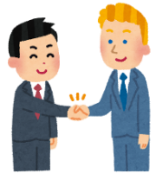 ●「人材マッチングの支援」が約4割と最多。
次いで「日本語教育等の支援」、「企業向け
相談窓口の設置・充実」となっている。
●活用意向は「わからない」が約6割、「活用したい」が約3割。
●活用したい理由は「人手不足に対応できる」が約8割。
●わからない・活用したくない理由は「新しい制度のため、
少し様子をみたい」が約5割。
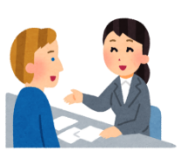 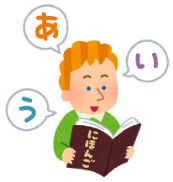 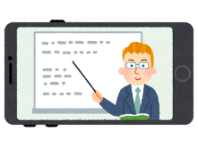 ５
６
（② 外国人住民アンケート調査）
❏　外国人住民アンケートでは、大阪市内在住の外国人（4,000人）を対象に、「就労状況」「日常生活の状況」　
　「生活情報の入手・困りごと」等について調査を実施した。
日常生活の状況
●災害に関する情報源は「日本の新聞・テレビ・ラジオ」が約6割で最多。次いで「インターネット・SNS」が約5割。
●病気になったときの経験は「病院で払ったお金が高い」に次いで「医者の話す言葉がわからない」が約2割。
●子育て・教育の困りごとは金銭面の負担に次いで「子どもが母語や母国の文化を勉強することができない」が約4割。
●家を探した時の経験は「日本人の保証人がいないので入居を断られた」が約4割。
生活情報の入手先・困りごと
●生活に関する情報源は「友人・知り合い(日本人)」が約6割。
「友人・知り合い(同じ国籍の人・同じルーツの人)」も約5割。
●生活での困りごと・知りたい情報は社会保障関連に次いで
「災害時の対応」、「病院での診察方法、母語対応の病院情報」が約2割で上位。
●困りごとの相談相手は「家族」が最多で約5割。次いで「友人・知り合い」であり、「同じ国籍・同じルーツの人」、「日本人」の順。
回答者自身について
●国籍は「韓国・朝鮮」が約4割で最多。次いで「中国」、「フィリピン」、「ベトナム」の順。
●在留資格は「特別永住者」が約3割で最多。次いで「永住者」、「技術・人文知識・国際業務」、「留学」の順。
●不自由なく使うことができる言葉は「日本語」が約6割で最多。次いで「中国語」、「英語」の順。
●「特定技能」の認知度は「知っている」が約３割。
就労状況
●就労状況は「正社員」、「アルバイトやパートタイマー」の順
に高く、約3割。
●仕事の業種は「飲食サービス業・宿泊業（食品の販売、レス
トラン、ホテルなど）」が約2割で最多。
●求職方法は「家族・知り合いの紹介」が約3割で最多。
●仕事についての経験は「日本語での会話・コミュニケーショ
ンがうまくいかなった」が約3割で最多。
（③ 府内市町村アンケートの結果）
❏　府内43市町村アンケートでは、「多文化共生に関する取組み状況」「外国人労働者の雇用・施策の取組み状
　況」「特定技能制度」等について調査を実施した。
　　＊大阪府の全人口に占める外国人の割合は2.67%で全国平均（2.09％）より高い。府平均を上回る自治体は大阪市、
　　　　東大阪市、忠岡町、八尾市の4市。なお、大阪市では13万人を超える外国人が在住し割合は5.06%となっている。
外国人労働者の雇用・施策の取組み状況
外国人向け施策の実施状況
●外国人労働者数や雇用数が多い国籍・在留資格・産業分野について、約9割が「把握していない」、約1割が「無回答」。
●外国人労働者に期待していることは、「労働力不足の解消」が最多。一方、課題は「事業者に対する各種制度等の周知」等。
●外国人労働者の受入れを円滑に進めていくための連携先として、「地域の企業」が約8割で最多。次いで、「地域の商工会・商工会議所等」の順。
●外国人へ情報発信を行う際、多言語対応の配慮について、「ICTを活用した通訳・翻訳を行っている」が約5割で最多。
●在住外国人の意見が自治体施策に反映されるための工夫について、「していない」が約7割。理由は「役所の体制が不十分」等。
●近隣トラブル等の問題では、「ゴミ出し」と「問題は生じていない」が約3割で最多。
「特定技能」について
多文化共生に関する取組み状況
●特定技能の就業状況は、「該当なし」が約9割。
●中小企業からの本制度の受入れ要望は、「該当なし」が約8割、
「介護」が7％、「素形材産業」及び「産業機械製造業」が約2％。
●外国人受入れに係る新たな事業は、「企業向けセミナーの実施」
等を、取り組まない理由として「庁内体制の未整備」等をあげる。
●本制度への期待として「人手不足解消」をあげる一方、課題として、「企業は就労期間に期限のない人材を求めている」等の回答あり。
●現在、特に重点的に取り組んでいる分野は、「教育」が約5割で最多。次いで「日本語及び日本社会に関する学習支援」の順。
●現在、課題と認識している分野は、「地域における情報の多言語化」と「防災に関する支援」が約6割で最多。
●外国人相談で多い内容は、「暮らしに関すること（生活していくうえでの困りごと）」が約4割で最多。
７
８
Ⅱ　就労ステージに沿った施策課題の整理
❏　以上のヒアリングやアンケート調査から明らかとなった課題への対応を進め、「外国人材の受入れ・共生社会づく
　　り」を効果的に推進するためには、外国人材の「就労ステージ（就職まで・就職後・帰国）」に沿ったシームレスな対
　　応が不可欠であり、以下の「施策課題」への重点的な取組みが求められる。
［（例） 特定技能の場合］
[就労ステージに沿った施策課題]
技術の熟達/人手不足の解消・生産性の向上
特定技能
試験合格者
求人・求職 
 双方のマッ
 チング支援
雇
用
契
約
在留取得
在留手続
帰

国
就労開始
技能実習
2号修了者
外国人材に対する生活支援
　　　　　(日本語支援、相談等）
施策課題＝（　　　　　　）
外国人材の発掘
中小企業等での受入れ、雇用・定着に向けた支援（制度理解・採用、雇用管理、職場環境の改善等）
◎大阪で働き、暮らしたいと思う「外国人材を発掘」
◎特定技能の活用等、「中小企業等での外国人材の受入れ、適正な雇用管理と職場定着に係る支援」
◎外国人材と中小企業等を円滑に橋渡しする「求人・求職双方のマッチング支援」
◎仕事に就いた外国人労働者が、地域で安心して暮らすことができるよう、「外国人材に対する生活支援」
Ⅲ　取組みの方向性と具体的取組み等
❏　「外国人材の受入れと共生社会づくり」に向けて、Ⅱの「施策課題」に的確に対応するため、「取組みの方向性」
　　　と「具体的取組み」をとりまとめた。今後、国・市町村・経済団体、民間団体等、官民連携による効果的な施策推進
　　　を図るものとする。
《１．取組みの方向性 》
①特定技能等、外国人材の受入れ促進
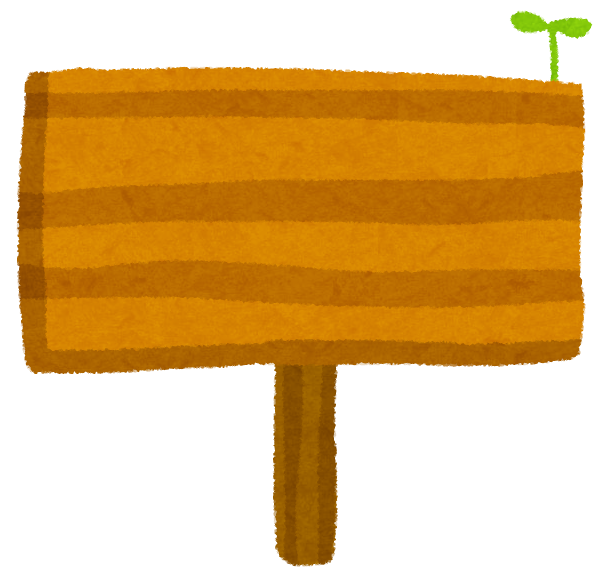 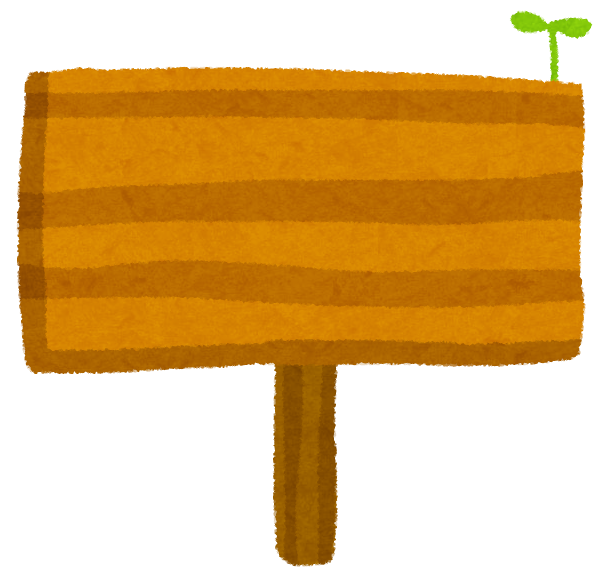 ②外国人と地域住民がともに暮らし、支え合う共生社会づくり
▽　外国人が安心して暮らせる共生社会づくりに向けて、多言語による「相談体制」や「医療」「日本語教育」等、外国人への生活支援の取組みを充実・強化する。
▽　外国人と地域住民がともに支え合い、互いに円滑に暮らしていけるよう、「コミュニケーション支援」を進める。
▽　特定技能等、外国人材の受入れ促進を図る
　ため、採用方法や職場適正等がわからない「中
　小企業への経営相談」、中小企業が求める外国
　人材を適切につなぐ「中小企業等とのマッチン
　グ」の仕組みづくりに向けた取組み等を進める。
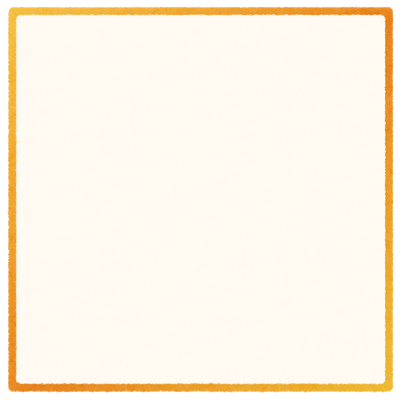 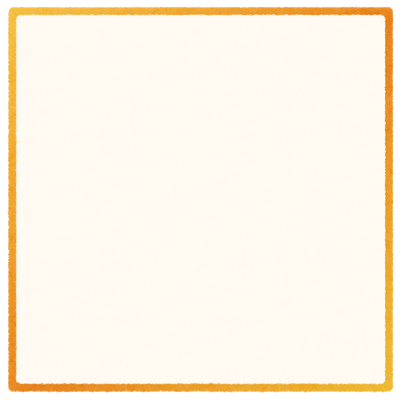 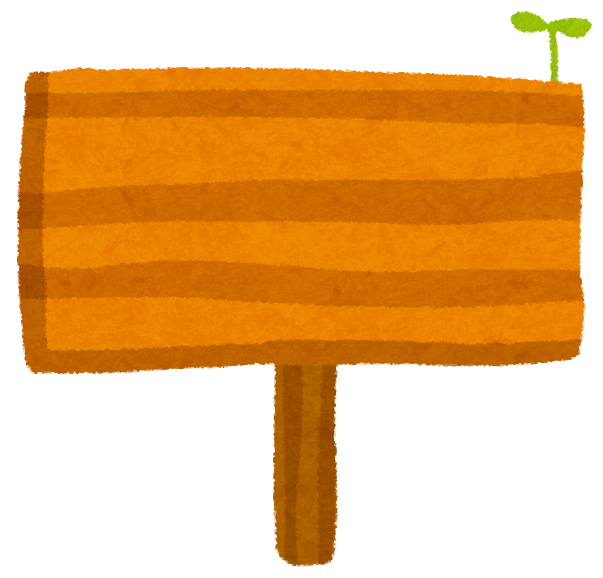 ➂外国人材の受入れ・共生社会づくりに向けた推進体制の整備
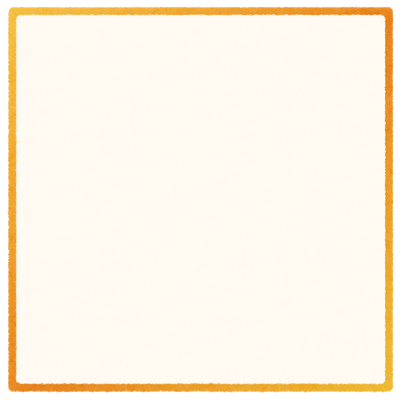 ▽  国や市町村、経済団体、民間団体と連携し、外国人材支援や共生社会づくりに向けた協議・取組みの推進を
　行う、官民連携の「地域協議会」を設置・運営する。
９
10
《２．具体的取組み》
❏ 取組み方向性「➀特定技能等、外国人材の受入れ促進」
　　
　　　○　中小企業への経営相談　
　　　　　＊　大阪産業局「よろず支援拠点」において、中小企業に対する総合的な相談対応（外国人材を含む）を実施。
　　　　　
　　　○　外国人材への情報発信・ＰＲ
　　　　　＊　大阪で働き・暮らしたいと思う外国人材を発掘・確保するため、大阪の魅力発信コンテンツ作成や
　　　　　　 SNS等の効果的な活用等を検討。
暮らしの魅力
働く場の魅力
・大阪産業の魅力・ポテンシャル
・企業情報（労働条件・職場環境等）
・日本語教育・育成支援
・外国人材の活躍事例　など
・行政サービスの利便性
・暮らしの魅力（福祉・医療、住まい、
　教育・子育て環境等）
・都市魅力　など
外国人材への情報発信・ＰＲ
中小企業への経営相談
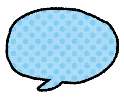 よろず支援拠点
OSAKAで
働きたい！
ＨＰ・ＳＮＳ等 （多言語）
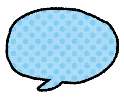 ・総合的・先進的な経営アドバイスを提供
・課題に応じたワンストップサービス　など
外国人材を
雇いたい！
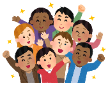 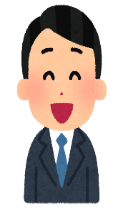 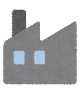 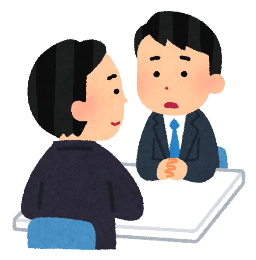 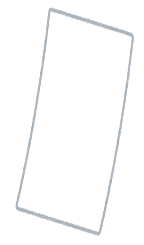 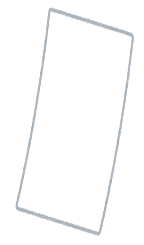 環境整備？
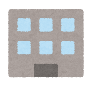 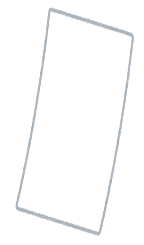 採用方法？
労働条件？
外国人材
中小企業
○　外国人材と中小企業をつなぐ「外国人材マッチングプラットフォームの構築」
＊　外国人材の受入れにあたっては、求人サイド（中小企業等）においては「採用方法がわからない、雇用ノ
　ウハウがない」ケースが多く、一方、求職サイド（外国人材）でも「労働条件や仕事内容等がわからない」等
　の課題が生じている。これら課題への対応を図るためには、言葉の壁や生活環境面での支援を含めた、総
　合的な外国人材向けのマッチングの仕組みづくりが必要である。
＊　2020年度に効果的な人材マッチング手法等について、大阪府・市の連携により調査を実施し、2021年
　度の運用開始をめざして、大阪市や経済団体をはじめ、民間企業、支援団体等、官民連携による「外国人
　材マッチングプラットフォーム」の構築を図る。
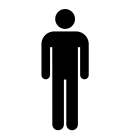 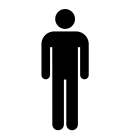 マッチング
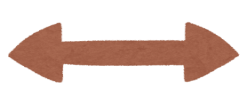 外国人材
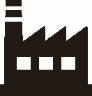 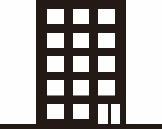 ［イメージ（例）］
中小企業
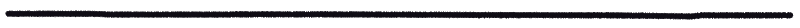 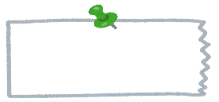 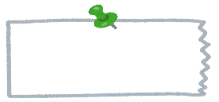 2021年度
2020年度
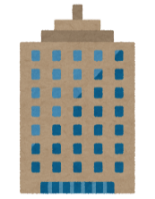 ●プラットフォームの稼働
●プラットフォームの設置準備
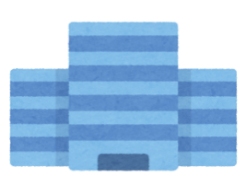 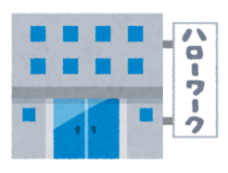 大阪産業局
国機関（大阪労働局・近経局等）
経済団体
外国人材マッチングプラットフォーム
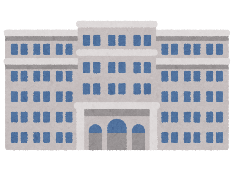 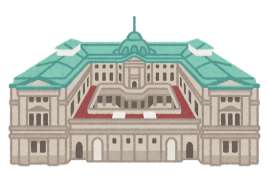 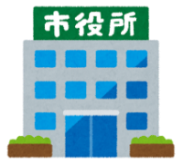 ～プラットフォーム構成機関のリソース・ノウハウや
人材市場を活用し、外国人材を中小企業へ橋渡し～
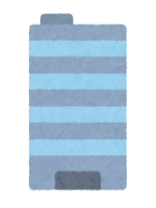 金融機関
大阪府・大阪市
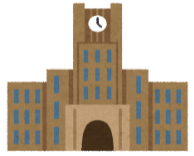 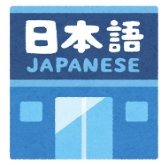 11
外国人材支援団体(大学等)
人材紹介会社
12
❏ 取組み方向性「②外国人と地域住民がともに暮らし、支え合う共生社会づくり」
○　大阪で暮らす外国人が言葉の壁や文化・習慣の違いなどにより、日常生活に戸惑うことのないよう、また、
　　　外国人が暮らす地域住民とともに支え合う共生関係が構築されるよう、多言語による「相談体制」や「医療体
　　　制」「日本語教育」「コミュニケーション支援」等、市町村や支援団体等との連携のもと、具体的取組みを推進。
　○　2020年度、主な新規・拡充施策は以下のとおり。
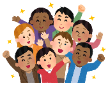 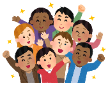 ※13頁参照
相談体制の整備
相談
相談
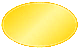 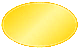 ▸外国人向け相談窓口を運営（実施主体：大阪府国際交流財団（OFIX)）
▸市町村の相談窓口の整備への支援
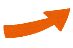 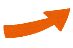 外国人
外国人
※13頁参照
医療体制の整備
家賃債務保証の支援
災害情報の即時提供
▸住宅確保要配慮者（外国人等）に対する入居支援
▸府内全医療機関・調剤薬局への通訳支援、感染症予防等
▸災害情報の多言語化、外国人向けウェブサイト、アプリの運用
小・中・高校における
日本語教育の推進
外国人コミュニケーション支援
地域の日本語教育支援
※14頁参照
▸地域の体制づくりに向けた市町村支援
▸日本語指導が必要な児童生徒への支援員等の配置、ICTの活用等
▸子育て中の保護者・児童への交流事業等を実施する市町村を支援
《相談支援》
○　大阪府国際交流財団（ＯＦＩＸ）における相談体制の整備
　　　＊　ＯＦＩＸでは、外国人が大阪で安心して暮らせるよう、多言語（11言語）により、生活関連情報を含めた幅広い
　　　　情報提供や相談対応を実施（2019年4月、言語・時間等を拡充、ワンストップ体制を整備）。
　　　＊　外国人が暮らす身近な市町村での相談窓口の充実に向け、地域相談会の開催や通訳・翻訳ボランティアの
　　　　派遣、相談員向けの研修会の実施など、市町村等との連携を強化。
［イメージ（例）］
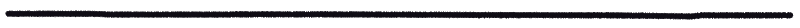 《医療支援》
○　外国人の医療提供体制の整備
　　　＊　医療機関における外国人患者の受入れが円滑に進むよう、多言語遠隔医療通訳サービスの対象者（府内
　　　　全医療機関・調剤薬局）や対応言語（タガログ語・ベトナム語を追加）を拡充。
　　　＊　外国人労働者の送出国における結核等の感染症の高いり患率を踏まえ、外国人労働者が抱える感染症リス
　　　　ク等の情報共有を実施。
●多言語遠隔医療通訳サービス
●技能実習生監理団体向け研修
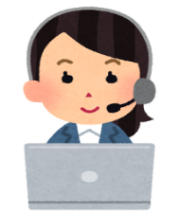 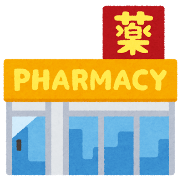 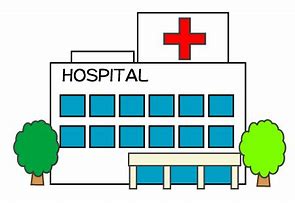 通訳依頼
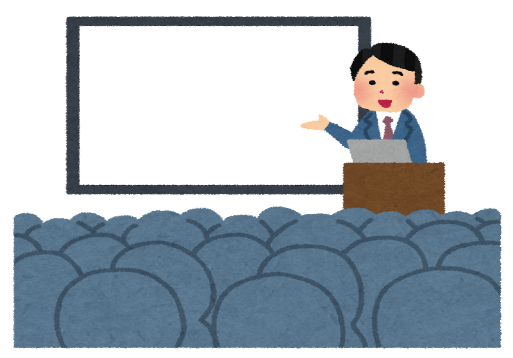 ・感染症リスク
・感染した場合　
　の対処法　など
通　訳
２４時間対応
利用シーン
利用形態
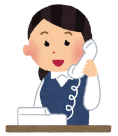 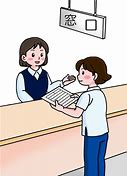 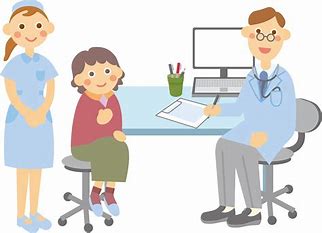 多言語遠隔通訳形態を選択（固定電話、携帯電話、スマートフォン等）
外国人患者からの電話受付
13
窓口・会計
医療機関の診療
14
《日本語教育支援》
○　小・中学校における日本語指導の推進
　　　＊　小・中学校における日本語指導の推進を図るため、日本語指導スーパーバイザーによる巡回訪問や日本語
　　　　指導支援員（夜間中学）・外国人児童生徒支援員の配置による個別指導など、外国人児童生徒が日本語を
　　　　学びやすい環境を整備。
［イメージ（例）］
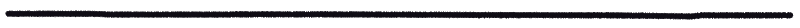 ○　府立高校における外国人生徒への対応
　　　＊　日本語指導を必要とする府立高校（日本語指導等重点実施校）の外国人生徒等への対応として、ICTを活
　　　　用した教育支援や学校生活でのコミュニケーション支援を実施。
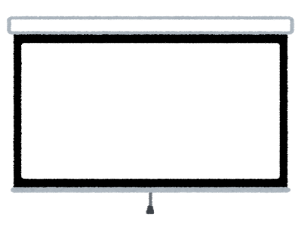 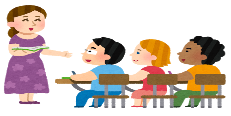 小中学校における日本語指導の推進
府立高校における外国人生徒等への対応
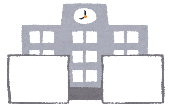 日本語指導スーパーバイザーによる巡回訪問
日本語指導等重点実施校でのモデル整備
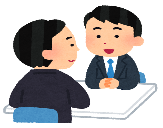 ・受入れ体制づくりへの助言
・日本語指導の具体的方法の助言（教材や日本語能力の見取り等）
・遠隔地にいる同一母語の生徒間をつなぐ教育（タブレット端末の整備）
・拠点校の授業を他校に配信（テレビ会議システムの整備）
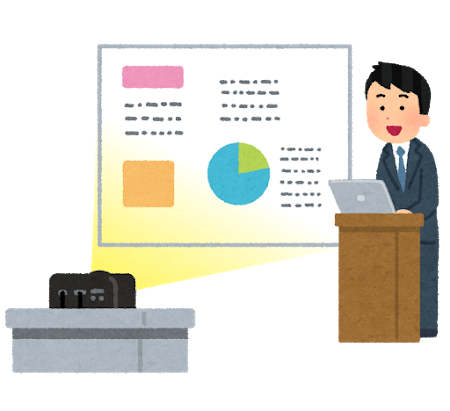 日本語指導支援員（夜間中学）の配置
・日本語の支援が必要な生徒を個別に指導
・各教科の授業の中で、教員の補助者として生徒を支援
テレビ会議システム
タブレット端末
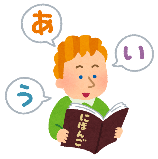 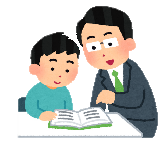 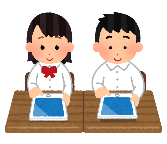 外国人児童生徒支援員の配置
・家庭・学校生活面での悩み等の相談対応
・日本語の支援が必要な児童生徒を個別に指導　など
❏ 取組み方向性「③外国人材受入れ・共生社会づくりに向けた推進体制の整備」
○　中小企業の受入れ支援や共生社会づくりに向けた取組みを効果的に推進するため、国や市町村、経済団体、支
　援団体等の参画による「地域協議会」を設置し、官民連携による推進体制を整備する（2020年秋頃）。
○　地域協議会を通じて、関係機関との連携を密に、府はもとより、市町村や事業者等の取組み充実を図る。
大阪版「地域協議会」の設置・運営
▸外国人材の受入れ・共生社会づくりにあたっては、就労面・生活面での課題やニーズが多岐にわたることから、国・市町村・経済団体・民間団体等の連携のもと、官民連携、“オール大阪”による推進体制を整備
［イメージ（例）］
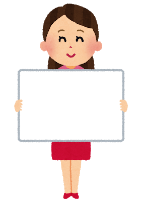 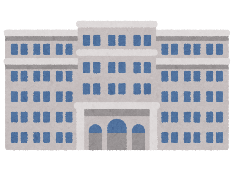 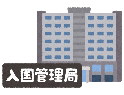 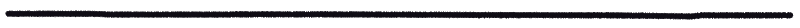 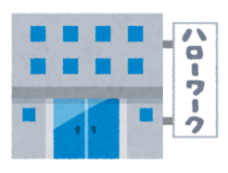 連携
オール大阪の
取組み推進
国機関
大阪府
連携
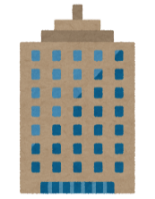 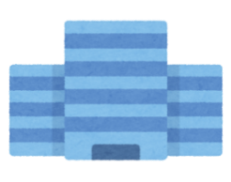 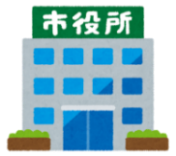 市町村
経済団体
連携
連携
大阪産業局
《３．今後の工程》
調査（外国人材マッチング）
スキーム検討・構築（外国人材マッチング）
本格稼働
具体的取組みを推進（府関係部局等）
15
設置・開催
参画団体等との調整
※適宜、開催
16
《４．国への要望・提案》
「外国人材の受入れ・共生社会づくり」に向けて、府関係部局、市町村、経済団体等、官民連携による具体的な取組みを展開するにあたって、一層、効果的な推進を図るため、適宜、国への要望・提案を実施していく。
（① 2025年大阪・関西万博等に伴う人手不足への対応を可能とする外国人材の活用促進）
❏　大阪府では、2025年の大阪・関西万博の開催を控え、インバウンドの増加等も相まって、建設・サービス産業分
　野等において、これまで以上の人手不足が想定されることから、今般、創設された「特定技能」等による外国人材
　の受入れを促進していく必要がある。特に、特定技能については、現在、送出国との調整の遅れや試験実施が少な
　い等により、受入れ数が低迷している状況。国において、円滑な制度運営に向けた環境整備が急がれるところであ
　り、受入れ企業への周知啓発を含めて、適切な措置が講じられるよう、国に働きかけていく。
❏　また、2020年の東京オリンピック・パラリンピックでは、国は、一時的な建設需要に対する労働者の確保として、
　「外国人建設就労者受入事業」を実施しているが、本府における今後の建設需要の動向等に応じて、本緊急措置
　制度の延長等について、要望していくべきものと考える。
（② 外国人が安心して働き、暮らせる共生社会の実現に向けて）
❏　大阪府では、これまで市町村等とも連携しながら、外国人が安心して働き、暮らせる取組みを進めてきたが、在留外
　国人は年々増加しており、アジア諸国を中心に様々な国・地域出身の外国人住民が増加していることから、教育・医
　療・住まい等、暮らしに関する支援の一層の充実が求められる。
❏　日本語教育・就学支援や外国人患者の受入れ体制の整備、行政情報の多言語化等、外国人の生活ニーズに応じ
　た支援を充実するためには、国と地方自治体との役割分担に応じた積極的な取組みが不可欠であり、今後、教育・就
　学分野や医療、災害対応等、必要な措置について、適宜、国に働きかけていく。